Hockey-Spelregels Zaal
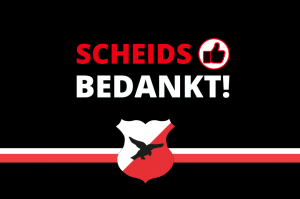 Scheidsrechterscommissie, 2 december 2024
5 Gouden regels voor sportiviteit en respect
#1 - Support alle teams op een positieve manier
#2 - Vragen mag, mits op een normale manier
#3 - We treden op tegen wangedrag
Het protesteren met meerdere spelers bij een scheidsrechter (crowding)  groen
Het ernstig provoceren van een tegenstander of een scheidsrechter (bijvoorbeeld het maken
van een duidelijk wegwerpgebaar richting een scheidsrechter of het cynisch klappen voor
een beslissing van een scheidsrechter)  geel
#4 – Iedereen heeft een voorbeeldfunctie
Bij een team is de aanvoerder hiervoor verantwoordelijk. Spreek elkaar aan op onsportief gedrag.
#5 – Sta open voor elkaar

Maak afspraken met mede-scheids en wedstrijdtafelPraat en begeleid
B.v. Ga soepel om met de 30 seconden bij een strafcorner
Afmetingen en aanwijzingen
[Speaker Notes: Vragen:
In welke volgorde geef je aan: richting – overtreding – richting
Met welke aanwijzing moet je beginnen als je iemand een kaart geeft. Tijd stilzetten. 
Hoe geef je tijd stilzetten aan?
Hoe geef je bully aan?]
Teams, wissels, kaarten, duur wedstrijd, doelvrouw
Spelen van de bal
[Speaker Notes: Strikvraag: een bal mag niet hoog, waarom dan regels voor het stoppen. (keeper schiet hoog uit, hoge push op goal)]
Video’s
Drie steunpunten

In het blok spelen
Pirouette
Afhouden
Afhouden met de voeten
Stick afhouden
Opsluiten in de hoek

Wat is te hoog
Hoog van de keeper
Spelhervattingen
Strafcorner
Persoonlijke straffen
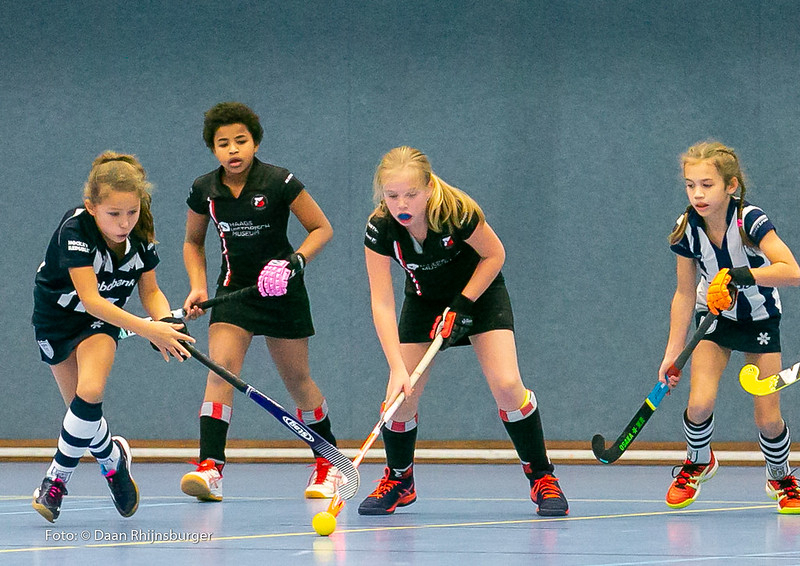 Veel plezier in de zaal!